Учреждение образования «Гомельский государственный университет имени Франциска Скорины»

Кафедра Экологии
Общие вопросы почвоведения
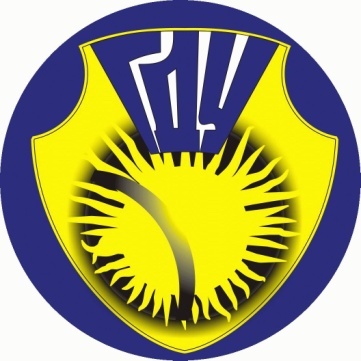 Гомель 2016
Вопросы к рассмотрению
Понятие «почва» и «почвенный покров»

 Место почвоведения в системе наук

 Основные функции почвенного покрова Земли
 Методы почвенных исследований
Понятие «почва» и «почвенный покров»
В.В. Докучаев (1846-1903) – учение о почве как о самостоятельном естественно-историческом теле природы
Почва – биокосное образованиеСостоит из минеральной и органической части
Последовательно сменяющие друг друга вниз от поверхности слои, образовавшиеся в результате изменения исходной горной породы в процессе почвообразования
Почвенный профиль - 
вертикальная последовательность горизонтов
Почвенный покров — совокупность почв, покрывающих земную поверхность
Место почвоведения в системе наук
Основные функции почвенного покрова Земли
Обеспечение существования жизни на Земле
Обеспечение постоянного взаимодействия большого геологического и малого биологического круговоротов веществ на земной поверхности
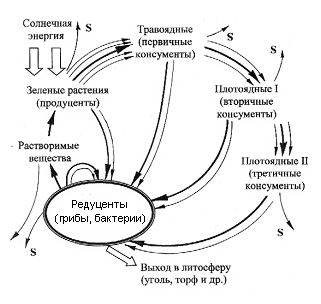 Большой геологический 
круговорот веществ
Малый биологический 
круговорот веществ
Регулирование химического состава атмосферы и гидросферы
Регулирование биосферных процессов

Аккумуляция активного органического вещества и связанной с ним химической энергии
Методы почвенных исследований
Базисные методы
Морфологический метод
Профильный метод
макроморфологический
(невооруженным глазом)
мезоморфологический 
(лупой, бинокуляром)
микроморфологический
(микроскопом)
Сравнительно-географический метод

Сравнительно-исторический метод

Метод почвенных ключей
Метод почвенных лизиметров
Метод почвенных монолитов
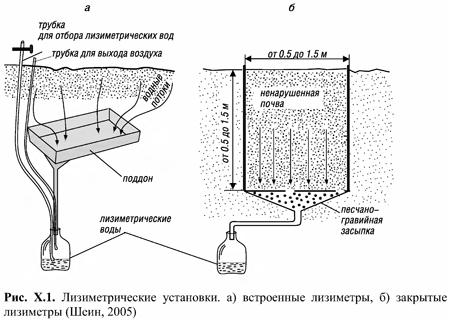 Метод почвенно-режимных наблюдений

Балансовый метод 

Метод почвенных вытяжек
Радиоизотопные методы
Аэрокосмические методы
Изучение миграции элементов с помощью меченых атомов (радиоактивных изотопов)
Физические методы

Физико-химические методы

Химические методы

Биологические методы 

Аналитические методы

Экосистемный метод
Лабораторные почвенные исследования
Полевые почвенные исследования
Экспедиционные методы
Стационарные методы
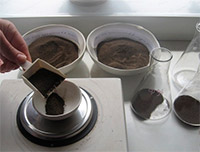 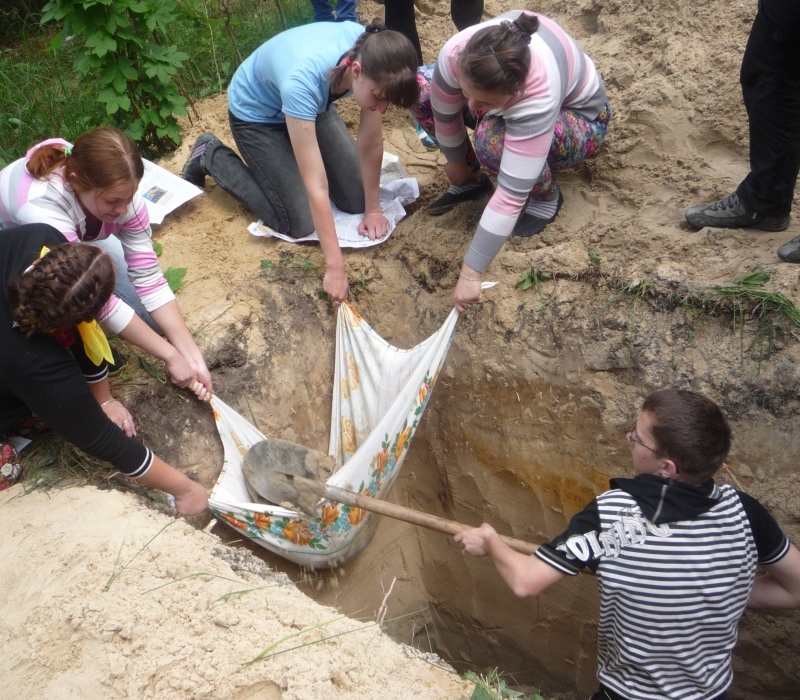 Спасибо за внимание! 
